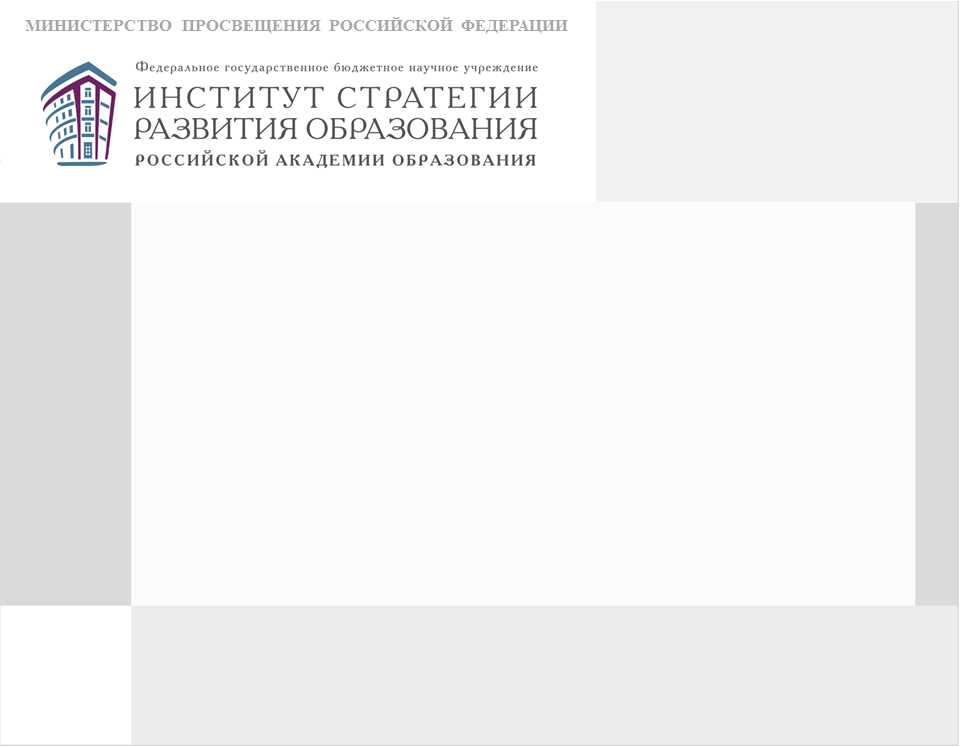 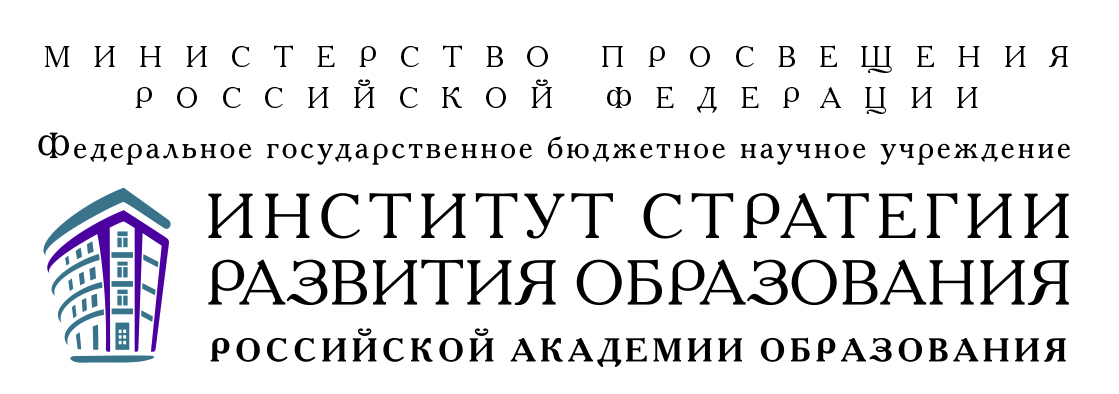 ВОЗМОЖНОСТИ И РИСКИ ИНКЛЮЗИВНОГО ОБРАЗОВАНИЯ
Е.Н. Дзятковская, 
д.б.н., проф., в.н.с. 
лаборатории дидактики и 
философии образования
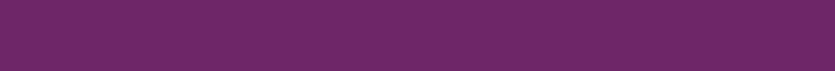 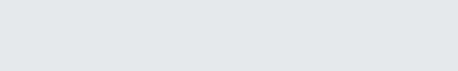 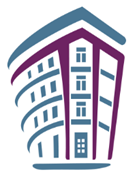 1994 г. 
Всемирная конференция по образованию лиц с особыми образовательными потребностями 
(г. Саламанка, Испания)
термин «инклюзия» 
2000 г. 
«Образование для всех» 
под эгидой ЮНЕСКО 
2015 г.  
ЦУР 4 – доступное и качественное образование для всех
2
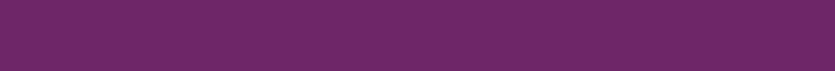 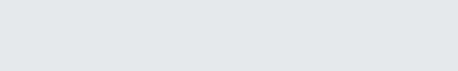 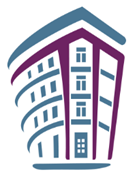 Инклюзия — нравственный императив и условие для достижения всех Целей устойчивого развития.
Каждый человек, независимо от имеющихся физических, интеллектуальных, социальных, эмоциональных, языковых и других особенностей должен иметь возможность учиться в общеобразовательных учреждениях, которые создают специальные условия для удовлетворения их особых образовательных потребностей и успешного включения в социум. 
Инклюзия охватила 75% стран мира.
3
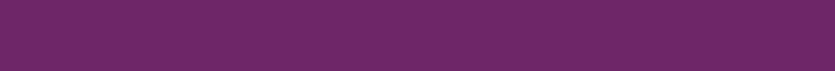 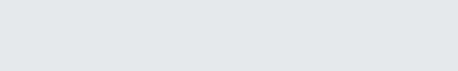 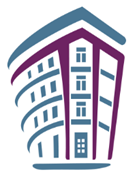 В РФ ЧИСЛО ДЕТЕЙ С ОСОБЫМИ ОБРАЗОВАТЕЛЬНЫМИ ПОТРЕБНОСТЯМИ РАСТЕТ
а)  дети с ограниченными возможностями здоровья; 
б)  со склонностью к девиантному поведению; 
в)  с трудностями адаптации к обучению и к учебному коллективу; 
г)  дети мигрантов. 
Минпрос РФ: 
почти треть российских школ и пятая часть детских садов стали доступными для совместного образования обучающихся с инвалидностью, ограниченными возможностями здоровья с их сверстниками (по данным Минпроса РФ). 
Подготовлено более 64 тысяч педагогов
4
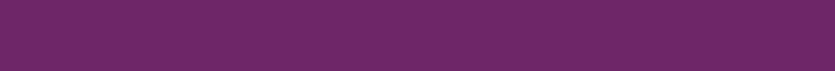 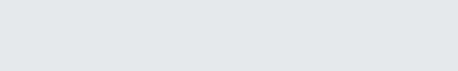 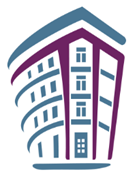 КАКОВЫ  ВОЗМОЖНОСТИ ИНКЛЮЗИВНОГО ОБРАЗОВАНИЯ ?
ИНКЛЮЗИЯ – ЭТО ПРОЦЕСС,
 процесс систематических реформ, подразумевающих изменения в содержании, методах обучения, подходах, структуре и стратегиях образования; глубокую трансформацию образовательных систем, их нормативной базы, политики и механизмов финансирования, администрации, дизайна, поставок и мониторинга в образовании.
МНОГОДЕСЯТИЛЕТНИЙ ОПЫТ ИНКЛЮЗИИ 
В ЕВРОПЕЙСКИХ СТРАНАХ: 
НИ ОДНА СТРАНА ЕЩЕ НЕ ДОСТИГЛА ИДЕАЛА  
(Доклад по мониторингу ЮНЕСКО, 2021)
5
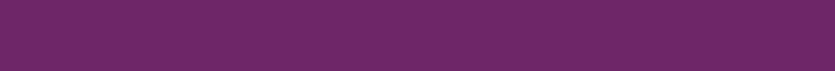 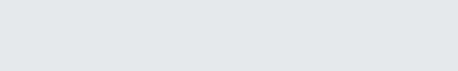 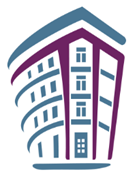 Федеральный Закон 
«Об образовании в Российской Федерации» 
(ФЗ-273):
«…обеспечение равного доступа к образованию для всех обучающихся с учетом разнообразия особых образовательных потребностей и индивидуальных возможностей» (ст.2, п.27).
«обучающийся с ограниченными возможностями здоровья - физическое лицо, имеющее недостатки в физическом и (или) психологическом развитии, подтвержденные психолого-медико-педагогической комиссией и препятствующие получению образования без создания специальных условий» (ст. 2, п.16).
6
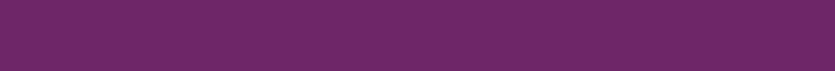 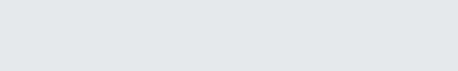 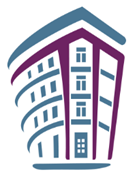 ВОЗМОЖНОСТИ  ИНКЛЮЗИВНОГО  ОБРАЗОВАНИЯ
обеспечиваются 
НОРМАТИВНО-ПРАВОВЫМИ ДОКУМЕНТАМИ
СОЗДАНИЕМ В ОБРАЗОВАТЕЛЬНЫХ ОРГАНИЗАЦИЙ СПЕЦИАЛЬНЫХ  УСЛОВИЙ: 
ОРГАНИЗАЦИОННЫХ
ДИДАКТИЧЕСКИХ
СОЦИАЛЬНО-ЭМОЦИОНАЛЬНЫХ
7
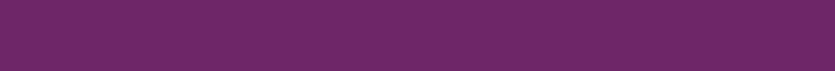 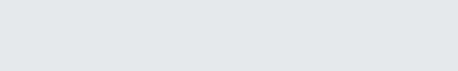 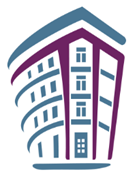 НОРМАТИВНО-ПРАВОВЫЕ ВОЗМОЖНОСТИ
В Федеральном Законе «Об образовании в Российской Федерации» (статья 3), а также в Федеральном государственном образовательном стандарте начального общего образования (с.3) предусмотрен 
принцип вариативности, 
реализация которого предполагает возможность формирования программ начального общего образования различного уровня сложности и направленности с учетом образовательных потребностей и способностей учащихся. 
ФГОС НОО: 
«расширение возможностей индивидуального развития обучающихся  посредством реализации индивидуальных учебных планов».
8
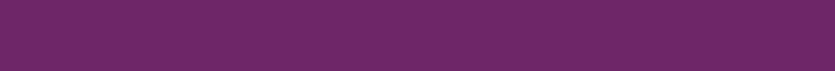 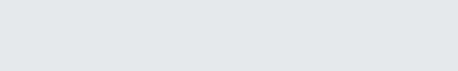 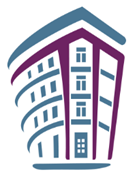 Федеральные государственные
образовательные стандарты общего
образования для детей с ОВЗ
Федеральный государственный образовательный стандарт начального общего образования обучающихся с ограниченными возможностями здоровья
Федеральный государственный образовательный стандарт образования обучающихся с умственной отсталостью (интеллектуальными нарушениями)
9
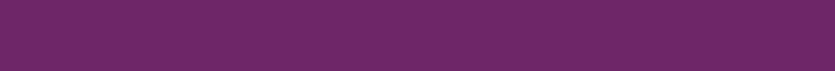 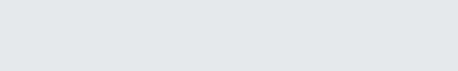 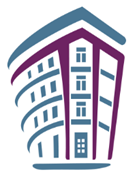 Федеральный государственный образовательный стандарт начального общего образования обучающихся с ограниченными возможностями здоровья
Учтена неоднородность группы обучающихся с ОВЗ. 
Выделены особые образовательные потребности для  всех и специфические в каждой из групп.
Конкретизированы необходимые специальные образовательные условия – общие и специфические.
Возможность перехода с одного варианта образовательной программы на другой.
Специально разработанные учебные планы, в т.ч. индивидуальные.
АООП: 8 предметных и коррекционно-развивающая области.
Академический компонент и компонент  жизненной компетенции
10
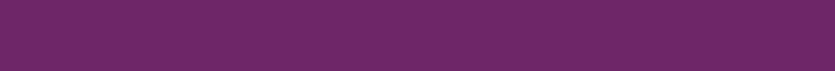 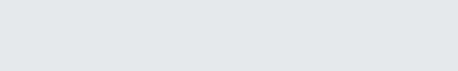 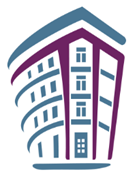 Федеральный государственный образовательный стандарт образования обучающихся с умственной отсталостью (интеллектуальными нарушениями)
Для использования  при получении образования   в форме семейного образования, на дому и в  медицинских организациях.
 Программа коррекционной работы (1 вариант) 
 Специальная индивидуальная программа развития (2 вариант) 
 АООП реализуется на основе специальных   учебных планов, в т.ч. индивидуальных, включает:  
 компонент жизненной компетенции, 
 программу формирования базовых учебных  действий – альтернативу программы УУД.
 Срок обучения 9-13 лет.
11
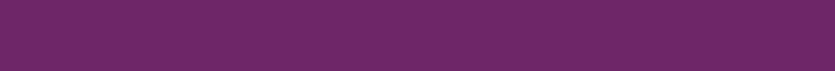 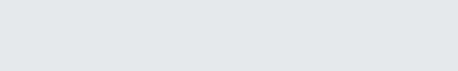 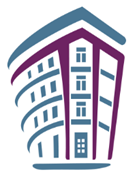 Если у ребенка выявлены особенности развития, подтвержденные ПМПК, квалифицируемые как ОВЗ, то такому ребенку рекомендуется обучение по образовательной программе, которая учитывает его трудности, «приспособлена» к его особым образовательным потребностям. Обозначаются основные  направления сопровождения ребенка, которые конкретизируются консилиумом образовательной организации (ППК ОО). 
Степень и характер «приспособления» адаптированной образовательной программы разная
Глухие
Слабослышащие, позднооглохшие
Слепые
Слабовидящие
Нарушения опорно-двиг. Аппарата
Тяжелые нарушения речи
Задержка психического развития
Расстройства аутистического спектра
12
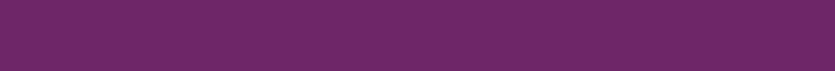 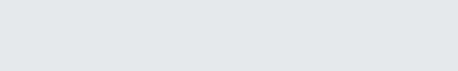 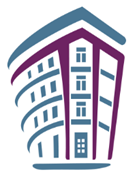 ВАРИАНТЫ АООП
1-й вариант предполагает, что обучающийся получает образование, полностью соответствующее по итоговым достижениям к моменту завершения обучения, образованию сверстников, находясь в их среде и в те же сроки обучения.
 Его особые образовательные потребности удовлетворяются в ходе внеурочной работы. Обучение по варианту 1 может быть организовано по основной образовательной программе, при необходимости — в соответствии с индивидуальным учебным планом. 
При прохождении обучения в соответствии с индивидуальным учебным планом его продолжительность может быть изменена образовательной организацией с учетом особенностей и образовательных потребностей конкретного обучающегося. АООП для таких обучающихся разрабатывается в части программы коррекционной работы, которая реализуется во внеурочной деятельности. 
Аттестат общего образца
13
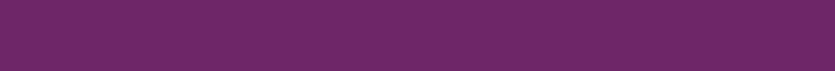 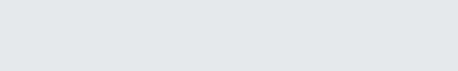 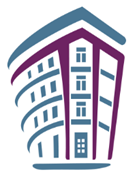 ВАРИАНТЫ АООП
2-й вариант предполагает, что обучающийся получает общее образование в пролонгированные сроки обучения. В учебный план включены курсы коррекционно-развивающей области, обозначенные во ФГОС и АООП.  Наряду с академическими достижениями внимание обращено и к формированию сферы жизненной компетенции. 
Вариант 2 предусматривает обучение по АООП с изменениями в содержательном и организационном разделах (программы отдельных учебных предметов, курсов коррекционно-развивающей области и курсов внеурочной деятельности, реализующиеся на основе УП), что предполагает дополнительные условия в общеобразовательном классе. 
Аттестат общего образца
14
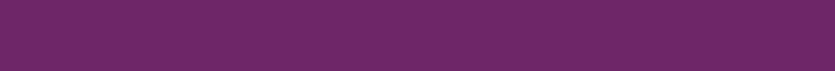 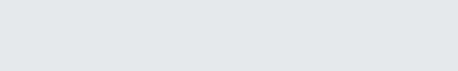 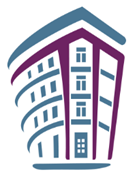 ВАРИАНТЫ АООП
3-й вариант предполагает, что обучающийся получает образование, которое по содержанию и итоговым достижениям не соотносится к моменту завершения школьного обучения с содержанием и итоговыми достижениями сверстников, не имеющих дополнительные ограничения по возможностям здоровья, в пролонгированные сроки.  
Обучение по третьему варианту ФГОС НОО ОВЗ означает, что у ребенка при ведущем нарушении, обозначенном в стандарте, имеется умственная отсталость (интеллектуальные нарушения) в легкой степени выраженности (F 70 в соответствии с МКБ-10). 
Академический компонент образовательной программы в этом случае не имеет первоочередного значения, особое внимание уделяется развитию сферы жизненной компетенции. 
Вариант 3 ФГОС НОО ОВЗ (вариант 1 ФГОС О УО (ИН) предполагает выдачу свидетельства об обучении. ПрАООП имеют еще более существенные отличия в содержательном и организационном разделах.
Специальные условия аттестации. Свидетельство об обучении
15
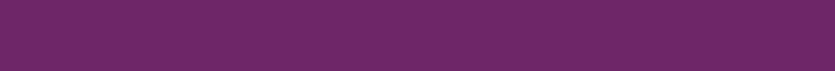 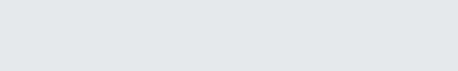 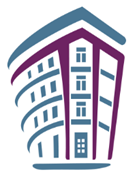 ВАРИАНТЫ АООП
4-й вариант предполагает, что обучающийся получает образование, которое по содержанию и итоговым достижениям не соотносится к моменту завершения школьного обучения с содержанием и итоговыми достижениями сверстников, не имеющих дополнительные ограничения по возможностям здоровья, в пролонгированные сроки (для обучающихся с умственной отсталостью (умеренной, тяжелой, глубокой степени, тяжелыми и множественными нарушениями развития). На основе данного варианта программы образовательная организация разрабатывает специальную индивидуальную программу развития (СИПР).
 Аттестация не предусмотрена. Свидетельство об обучении
16
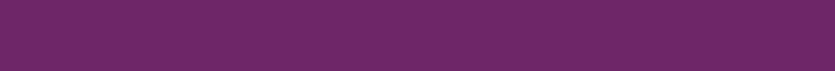 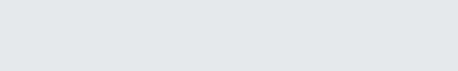 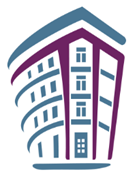 Письмо Минобрнауки России от 23.05.2016 N ВК-1074/07 «О совершенствовании деятельности психолого-медико-педагогических комиссий». 
Постановление главного государственного санитарного врача Российской Федерации от 10.07.2015 года № 26 «Об утверждении СанПиН 2.4.2.3286–15 «Санитарно-эпидемиологические требования к условиям и организации обучения и воспитания в организациях, осуществляющих образовательную деятельность по адаптированным основным общеобразовательным программам для обучающихся с ограниченными возможностями здоровья».
17
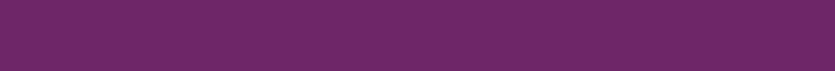 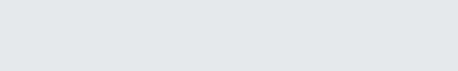 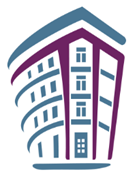 ОСОБЫЕ ОБРАЗОВАТЕЛЬНЫЕ ПОТРЕБНОСТИ ДЕТЕЙ С ОВЗ
Особенности нозологии
Сниженная умственная работоспособность. 
Большая продолжительность адаптации.  Особенности организации процесса обучения. Защитно-компенсаторные поведенческие реакции.
Проблемы дифференциации восприятия, парциальной незрелости моторных и сенсо-моторных координаций,  межполушарных связей, парциальная функциональная незрелость отделов коры; функциональная дефицитарность стволовых и подкорковых структур. Проблемы чтения, письма, математики.
Последствия социальной и эмоциональной депривации, вызванные длительными периодами болезни, изоляцией, недостаточным опытом социальных и эмоциональных контактов. Особенности коммуникации и поведения.
18
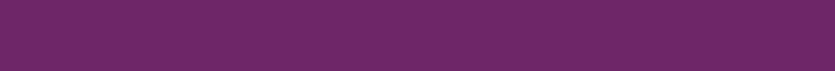 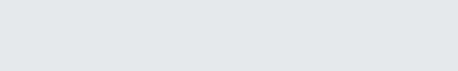 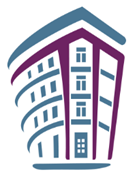 ПРИ  ОТСУТСТВИИ  ИЛИ  НЕКАЧЕСТВЕННЫХ 
СПЕЦИАЛЬНЫХ  УСЛОВИЯХ  ДЛЯ  УДОВЛЕТВОРЕНИЯ 
ОСОБЫХ  ОБРАЗОВАТЕЛЬНЫХ  ПОТРЕБНОСТЕЙ – 
УЧЕБНАЯ НЕУСПЕШНОСТЬ  И  НИЗКАЯ УЧЕБНАЯ МОТИВАЦИЯ
Учебная мотивация, постпроизвольное внимание, опирающиеся не на волевые  усилия, а на интерес, энтузиазм, способны компенсировать низкую  энергетическую  активность мозга, усиливать память, повышать продуктивность умственной работы.
Таким образом, при создании специальных условий для детей с ОВЗ важно учитывать не только специфические условия, связанные с непосредственным заболеванием, определяющим группу ОВЗ но и общие условия, обусловленные типичными для всех детей с ОВЗ затруднениями в учебе и социализации. 
Заметим, что такие потребности, не столь выраженные, имеют  многие дети, не отнесенные к группе ОВЗ.
19
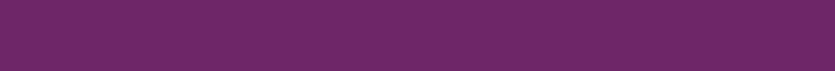 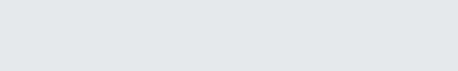 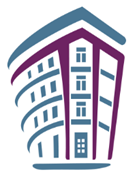 СПЕЦИАЛЬНЫЕ ОРГАНИЗАЦИОННЫЕ УСЛОВИЯ
Специфические, необходимые для 
каждой нозологической группы ОВЗ, представлены во ФГОС ОВЗ. 
К общим специальным организационным условиям, которые 
в разной степени относятся ко всем обучающимся,
отнесены:
пересмотр организации учебного дня;
четкий порядок комплектации классов; 
режим учебной жизни, включающий чередование разных видов деятельности  и регулирование временного ресурса выполняемых упражнений и перерывов на отдых;
м.б. продление длительности урока в 30-35 минут на более длительный срок, к примеру, и на второй год обучения.
20
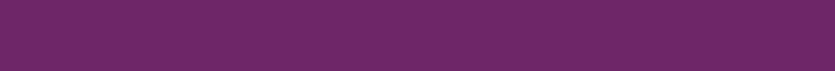 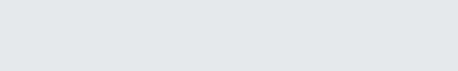 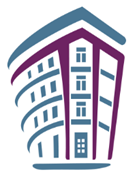 К общим специальным организационным условиям, которые 
в разной степени относятся ко всем обучающимся,
отнесен:
анализ динамики развития ребенка 
(междисциплинарные консилиумы не реже 1 раза в месяц)  
с участием разных специалистов (коррекционных педагогов, логопедов, дефектологов специального направления, психологов, медиков),
который не ставит диагноза, а устанавливает  психосоциальные ресурсы развития и здоровья ребенка, причины возникающих трудностей и способы их устранения с опорой на адаптационные и защитно-компенсаторные возможности организма и личности ребенка и окружающей психосоциальной и социокультурной среды
Возможности  сотрудничества школы с ресурсными оздоровительно-реабилитационными центрами;
консультаций со специалистами;
взаимопомощи в педколлективе как команде ЕДИНОМЫШЛЕННИКОВ.
21
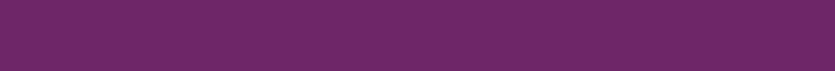 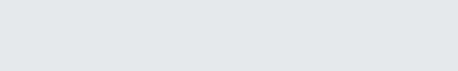 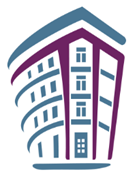 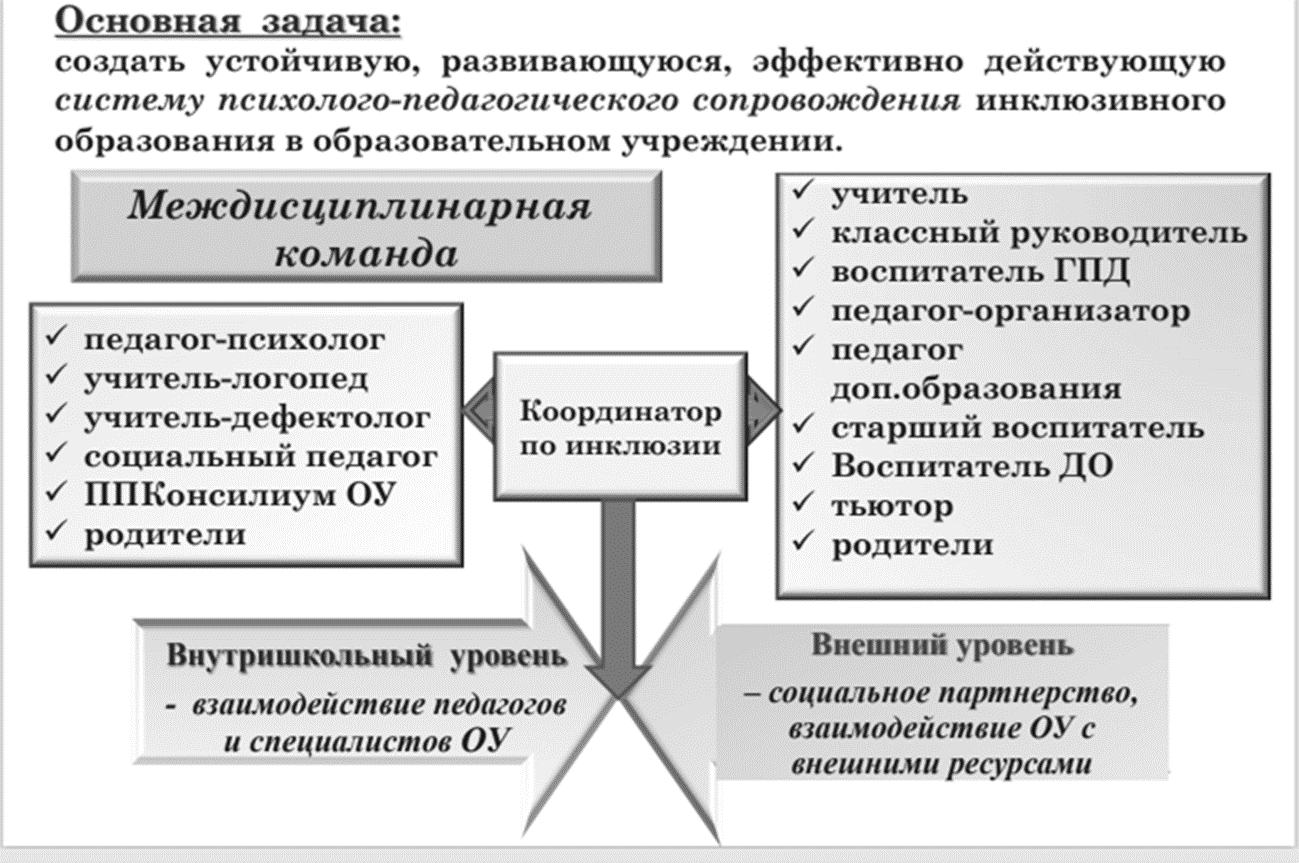 22
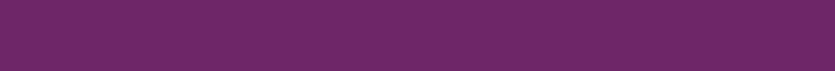 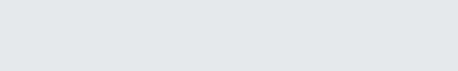 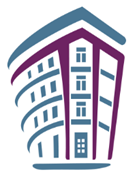 Особые дидактические условия

Следование рекомендациям междисциплинарного консилиума
Соблюдение меры, объема, доступности, дозирования заданий.
Формирование функциональной грамотности обучающихся (способности применять знания)
Совместно-распределительная деятельность учителя, обеспечивающая пошаговую помощь обучающемуся в зоне ближайшего развития. 
Формирование универсальных учебных действий. 
Особое внимание – регулятивным и коммуникативным умениям не только в учебных ситуациях, но и в расширяющемся спектре жизненных ситуаций
23
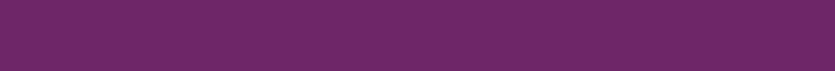 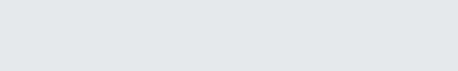 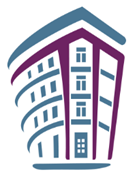 Особые эмоционально-этические условия

Отношения и взаимодействие здоровых детей со сверстниками с ограниченными возможностями здоровья являются важнейшим фактором, обеспечивающим успешность инклюзивного образования.
Значительная часть проблем инклюзии – это проблемы взаимоотношения:  
УЧЕНИК С ОВЗ – УЧЕНИК БЕЗ ОВЗ, ИХ РОДИТЕЛИ,  УЧЕНИКИ И РОДИТЕЛИ РАЗНЫХ ДЕТЕЙ,  УЧИТЕЛЬ – УЧЕНИКИ – РОДИТЕЛИ С ОБЕИХ СТОРОН
Формировать чувство сопричастности к школе,  своему классу, учению, мотивацию успешной учебной деятельности.
Отмечать даже самые маленькие победы каждого ученика.
Вовлекать родителей и самого обучающегося в составление индивидуальных планов (программ)  развития. 
Развивать позитивные межличностные отношения. Обеспечивать психологическую безопасность образовательной среды
24
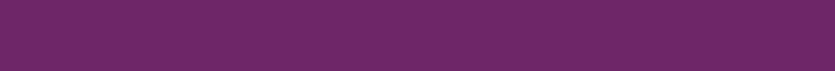 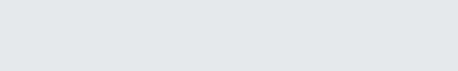 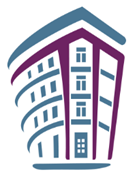 ВКЛЮЧЕНИЕ ВСЕХ В КОЛЛЕКТИВ БЕЗ «ПОДЧЕРКИВАНИЙ» И «ВЫЧЕРКИВАНИЙ»

Каждый имеет право быть самим собой, оставаться непохожим на других, 
право на уважение и быть включенным в общую жизнь. 

Социальная инклюзия – это не девочка в коляске, а – «мы с ней пели и ели мороженое»; не мальчик с аутизмом, а – «мы вместе слепили снеговика»
25
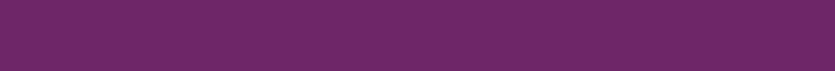 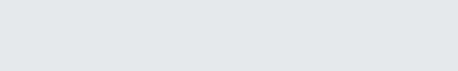 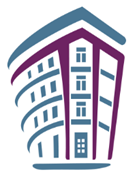 РИСКИ

ИНКЛЮЗИЯ – ЭТО ПРОЦЕСС
ОТЕЧЕСТВЕННОЕ  ОБРАЗОВАНИЕ – В  НАЧАЛЕ  ЭТОГО ПУТИ
Даже те страны, которые осваивают инклюзию более 50 лет, далеки от
совершенства, остается еще много вопросов.

В этих условиях отказываться от системы коррекционных школ, 
не учитывать богатейший опыт коррекционной педагогики ,
не выстраивать преемственность с ней -  не позволительно.

Нельзя слепо идти на поводу западных образцов, без учета  
отечественной культуры, в которой укоренилось далеко не однозначное 
отношение к инаковости. 
До 30% учителей испытывают эмоциональную 
неприязнь к особенным детям!
26
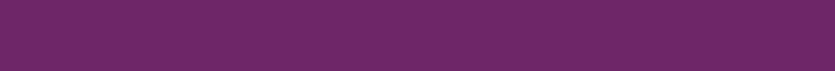 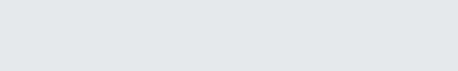 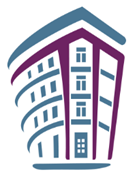 РИСКИ

макроуровень — несовершенство федерального законодательства в отношении образования людей с инвалидностью, несоответствие его международным нормам, отсутствие единой государственной политики в отношении инклюзии и другие;
штат общеобразовательной школы не может обеспечить комплексное психолого-медико-педагогическое обследование детей и  ежемесячый мониторинг их развития и здоровья (те школы, которые пошли по этому пути, испытывают колоссальные затраты материальных и человеческих ресурсов).
мезоуровень  — наличие культурных стереотипов к людям с ОВЗ, нетерпимость и нетолерантность.
27
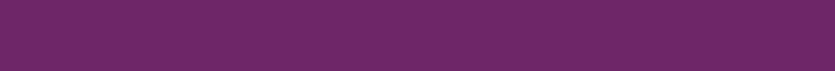 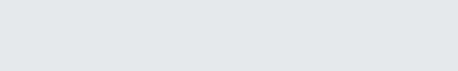 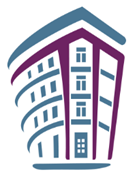 микроуровень  - формальная инклюзия.
Простое перемещение ученика из специального образовательного учреждения, имеющего все необходимое (оборудование, а главное – штат квалифицированных специалистов) в неприспособленный для него общеобразовательный детский сад или школу, не имеет ничего общего с инклюзией, соответствующей возможностям и особым потребностям ребенка.
«Формальная инклюзия является скрытой формой дискриминации. Если ребенку предоставляется доступ к общей образовательной системе, не имеющей условий для обеспечения соответствующих его особым потребностям обучения,  его право на качественное образование в действительности нарушается. В этом случае положение ребенка не только не улучшается, а ухудшается» (ЮНЕСКО).
28
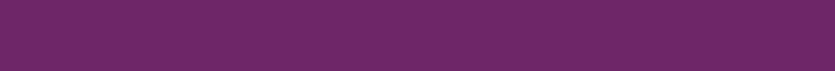 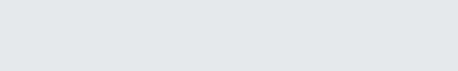 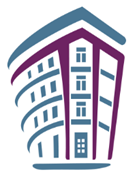 РИСКИ ФОРМАЛЬНОЙ ИНКЛЮЗИИ –  И ДЛЯ ДЕТЕЙ С ОВЗ, И  ДЛЯ ДЕТЕЙ С НОРМОТИПИЧЕСКИМ РАЗВИТИЕМ
ИНКЛЮЗИЯ – это процесс плавный, ненасильственный, направленный  на повышение готовности общества, школ, педагогов относиться к особым детям без подчеркивания и вычеркивания
«Поспешное широкое внедрение инклюзии, попытка подмены специального образования тотальным совместным обучением, могут привести не к равенству прав, а к потере детьми с особыми образовательными потребностями возможности получить адекватное образование, обеспечивающее их продвижение в психическом и социально-культурном развитии».
29
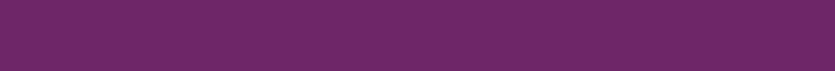 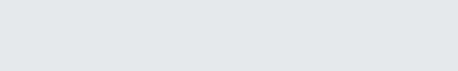 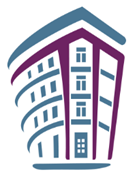 РИСКИ ПОДМЕНЫ ИНКЛЮЗИИ ИНТЕГРАЦИЕЙ
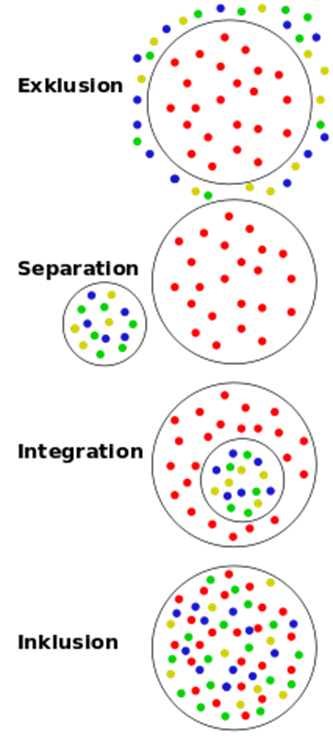 Интеграция – это  внимание на проблемы «особых» детей; 
необходимое требование – адаптация ребёнка к школе; 
система образования остается неизменной;
преимущества только у детей с ОВЗ; 
в центре медицинский диагноз.

Инклюзия - внимание на всех детей класса; 
изменяется вся школа, адаптируясь в ребенку;  
преимущества получают все дети; 
в центре возможности ребенка как субъекта;
индивидуализация, вариативность, гибкость  учебного процесса;
универсальный дизайн образовательной среды;
количество детей с  ОВЗ  в естественной пропорции;
междисциплинарный мониторинг  функционирования здоровья и развития на основе
30
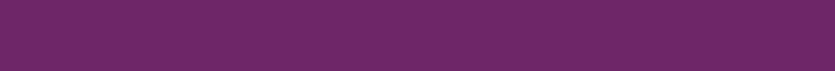 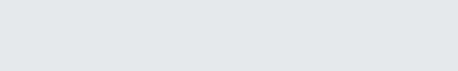 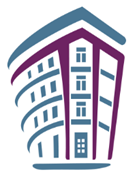 РИСК
игнорирования уникального опыта дефектологической науки, опирающейся на экспериментально проверенные фундаментальные положения отечественной научной школы дефектологии – не потерявшие значения до настоящего времени идеи в области понимания природы и механизмов отклоняющегося развития, основ обучения и воспитания детей с ОВЗ. 

Опросы учителей инклюзивных классов показывают, что они не владеют методикой, технологиями дефектологии и индивидуализации образования; не имеют полной информации о медико-психо-социальном портрете обучающихся; не владеют основами идеологии МКФ, как одного из теоретических источников  разработки ФГОС ОВЗ, АООП. Не понимают отличия  интеграции от инклюзии
31
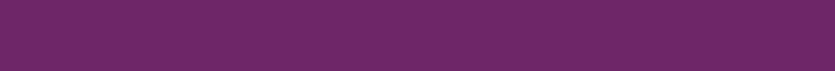 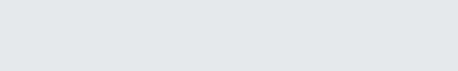 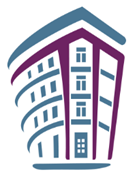 Международная классификация функционирования, ограничений жизнедеятельности и здоровья, как одно из оснований ФГОС ОВЗ:
позволяет осуществить целостный взгляд на человека (ребенка), ориентируется не только на его возможности, но и на потенциал социального окружения повышать биологические ресурсы  здоровья, обеспечивать компенсацию дефекта, социализацию, самореализацию человека; показатели здоровья (функции и структуры организма) и  социальные факторы окружающей среды, влияющие на здоровье. 

Каждый человек может испытать ухудшение состояния здоровья.
32
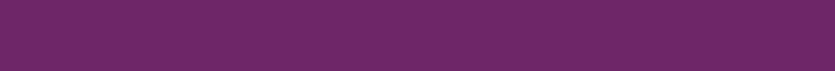 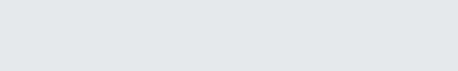 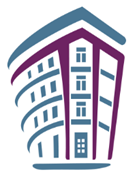 Если в коррекционных школах с детьми занимаются высоко профессиональные дефектологи, логопеды, отслеживают врачи, то сегодня мы имеем педагога, не имеющего специального образования, который, в соответствии с идеологией инклюзии, должны обеспечить для всех детей индивидуальный подход, коррекцию,  реабилитацию и профилактику для тех детей, которые, не имея диагноз ОВЗ,  либо недообследованы, либо родители не хотят афишировать диагноз.
На учителя падает такой груз ответственности, что не случайно у них  профессиональное выгорание, недостижение результатов не только образовательной, но и социальной инклюзии. 
До 10% учителей признается, что им не удается предупредить агрессию  детей с нормотическим развитием по отношению к детям с ОВЗ!
33
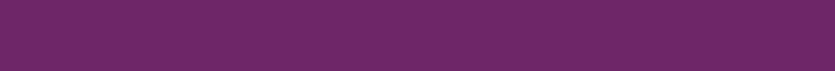 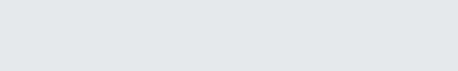 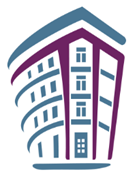 Выбор инклюзивного обучения конкретной образовательной организацией требует обязательного ответа на три вопроса:
 
Сможет ли школа создать необходимые для данного ребенка такие условия образовательной инклюзии, чтобы он чувствовал себя успешным? 
Сможет ли школа создать для данного ребенка такие условия социальной инклюзии,  чтобы он чувствовал, что в школе ему рады? 
Сможет ли школа организовать обучение детей с особыми образовательными потребностями, не ущемляя интересы других учащихся, реализуя индивидуальный подход к каждому?
34
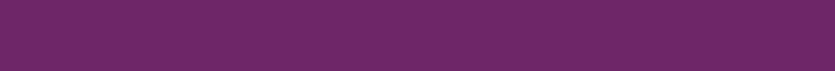 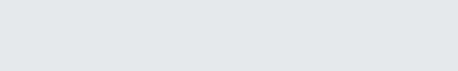 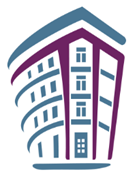 БЛАГОДАРЮ ЗА ВНИМАНИЕ!
35